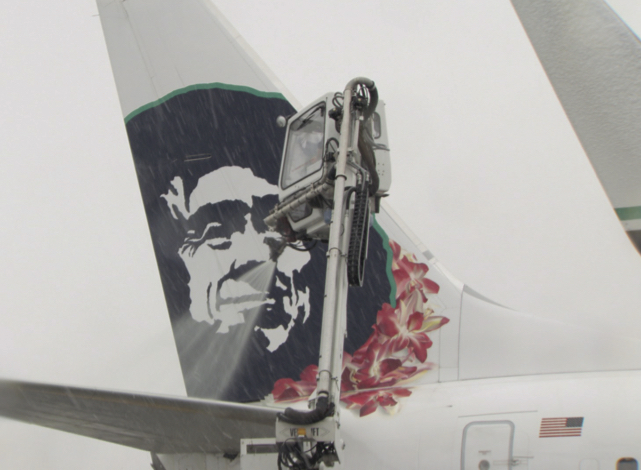 Aggregate Planning and S&OP
13
PowerPoint presentation to accompany 
Heizer, Render, Munson 
Operations Management, Twelfth Edition, Global Edition
Principles of Operations Management, Tenth Edition, Global Edition

PowerPoint slides by Jeff Heyl
Learning Objectives
When you complete this chapter you should be able to:
13.1	Define sales and operations planning
13.2	Define aggregate planning
13.3	Identify optional strategies for developing an aggregate plan
Learning Objectives
When you complete this chapter you should be able to:
13.4	Prepare a graphical aggregate plan
13.5	Solve an aggregate plan via the transportation method 
13.6	Understand and solve a revenue management problem
The Planning Process
Long-range plans (over one year)
Capacity decisions critical to long range plans
Issues:
Research and Development
New product plans
Capital investments
Facility location/expansion
Figure 13.1
Top executives
Intermediate-range plans (3 to 18 months)
Issues:
Sales and operations planning
Production planning and budgeting
Setting employment, inventory, 
   subcontracting levels
Analyzing operating plans
Operations managers with sales and operations planning team
Short-range plans (up to 3 months)
Scheduling techniques
Issues:
Job assignments
Ordering
Job scheduling
Dispatching
Overtime
Part-time help
Operations managers, supervisors, foremen
Responsibility
Planning tasks and time horizons
Sales and Operations Planning
Coordination of demand forecasts with functional areas and the supply chain
Typically done by cross-functional teams
Determine which plans are feasible
Limitations must be reflected
Provides warning when resources do not match expectations
Output is an aggregate plan
S&OP and theAggregatePlan
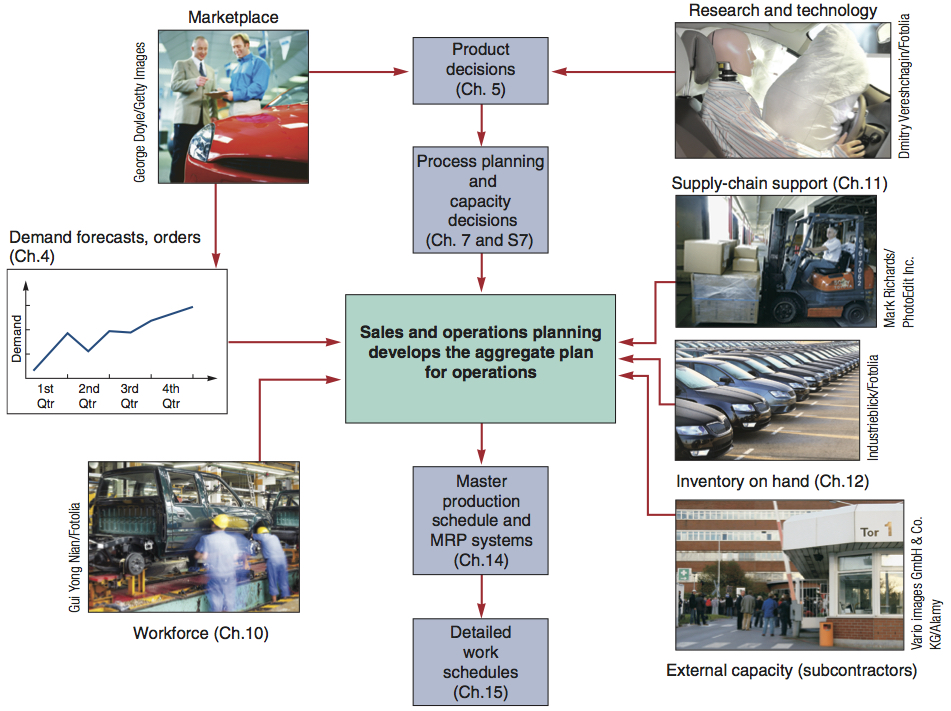 Figure 13.2
Sales and Operations Planning
Decisions must be tied to strategic planning and integrated with all areas of the firm over all planning horizons
S&OP is aimed at
The coordination and integration of the internal and external resources necessary for a successful aggregate plan
Communication of the plan to those charged with its execution
Sales and Operations Planning
Requires
A logical unit for measuring sales and output
A forecast of demand for a reasonable intermediate planning period in aggregate terms
A method to determine the relevant costs
A model that combines forecasts and costs so scheduling decisions can be made for the planning period
Aggregate Planning
The objective of aggregate planning is usually to meet forecast demand while minimizing cost over the planning period
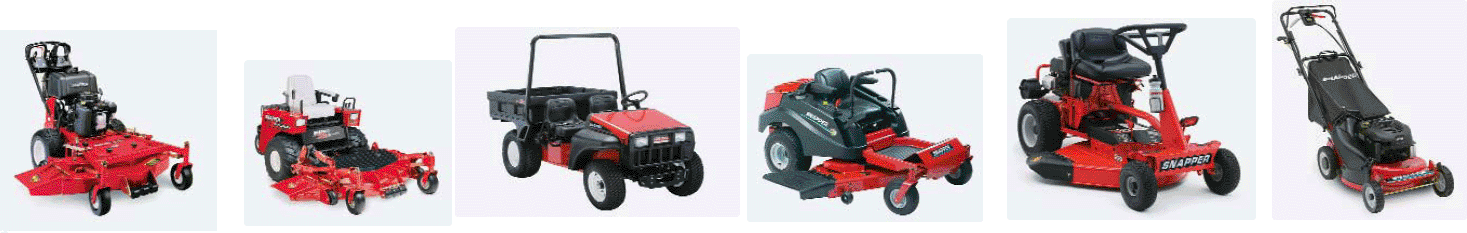 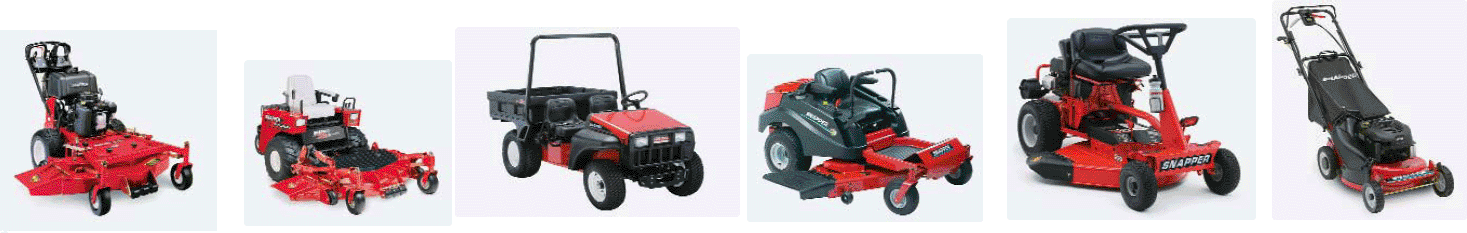 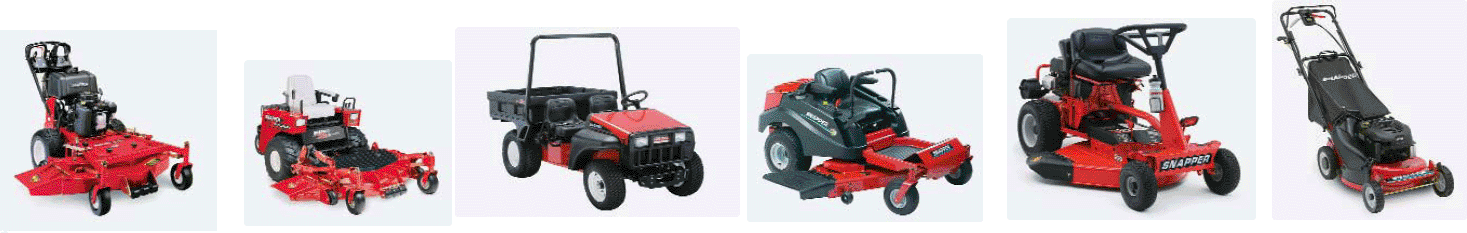 Aggregate Planning
Aggregate Planning
Combines appropriate resources into general terms
Part of a larger production planning system
Disaggregation breaks the plan down into greater detail
Disaggregation results in a master production schedule
Aggregate Planning Strategies
Should inventories be used to absorb changes in demand?
Should changes be accommodated by varying the size of the workforce?
Should part-timers be used, or should overtime or idle time absorb fluctuations?
Should subcontractors be used and maintain a stable workforce?
Should prices or other factors be changed to influence demand?
Capacity Options
Changing inventory levels
Increase inventory in low demand periods to meet high demand in the future
Increases costs associated with storage, insurance, handling, obsolescence, pilferage, and capital investment
Shortages may mean lost sales due to long lead times and poor customer service
Capacity Options
Varying workforce size by hiring or layoffs
Match production rate to demand
Training and separation costs for hiring and laying off workers 
New workers may have lower productivity
Laying off workers may lower morale and productivity
Capacity Options
Varying production rates through overtime or idle time
Allows constant workforce
May be difficult to meet large increases in demand
Overtime can be costly and may drive down productivity
Absorbing idle time may be difficult
Capacity Options
Subcontracting
Temporary measure during periods of peak demand
May be costly
Assuring quality and timely delivery may be difficult
Exposes your customers to a possible competitor
Capacity Options
Using part-time workers
Useful for filling unskilled or low skilled positions, especially in services
Demand Options
Influencing demand
Use advertising or promotion to increase demand in low periods
Attempt to shift demand to slow periods
May not be sufficient to balance demand and capacity
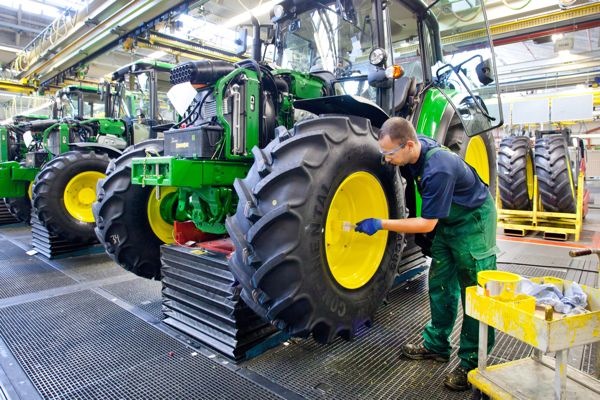 Demand Options
Back ordering during high-demand periods
Requires customers to wait for an order without loss of goodwill or the order
Most effective when there are few if any substitutes for the product or service
Often results in lost sales
Demand Options
Counterseasonal product and service mixing
Develop a product mix of counterseasonal items
May lead to products or services outside the company’s areas of expertise
Aggregate Planning Options
Aggregate Planning Options
Aggregate Planning Options
Aggregate Planning Options
Mixing Options to Develop a Plan
A mixed strategy may be the best way to achieve minimum costs
There are many possible mixed strategies
Finding the optimal plan is not always possible
Mixing Options to Develop a Plan
Chase strategy
Match output rates to demand forecast for each period
Vary workforce levels or vary production rate
Favored by many service organizations
Mixing Options to Develop a Plan
Level strategy
Daily production is uniform
Use inventory or idle time as buffer
Stable production leads to better quality and productivity
Some combination of capacity options, a mixed strategy, might be the best solution
Methods for Aggregate Planning
Graphical Methods
Popular techniques
Easy to understand and use
Trial-and-error approaches that do not guarantee an optimal solution
Require only limited computations
Graphical Methods
Determine the demand for each period
Determine the capacity for regular time, overtime, and subcontracting each period
Find labor costs, hiring and layoff costs, and inventory holding costs
Consider company policy on workers and stock levels
Develop alternative plans and examine their total cost
Total expected demand
Number of production days
Average requirement
=
6,200
124
=              = 50 units per day
Roofing Supplier Example 1
Forecast demand
70  –
60  –
50  –
40  –
30  –

0  –
Level production using average monthly forecast demand
Production rate per working day
Jan	Feb	Mar	Apr	May	June	=	Month
						
	22	18	21	21	22	20	=	Number of
								working days
Roofing Supplier Example 1
Figure 13.3
Roofing Supplier Example 2
Plan 1 – constant workforce
Roofing Supplier Example 2
Total units of inventory carried over from one
	month to the next	= 1,850 units
	Workforce required to produce 50 units per day	= 10 workers
Roofing Supplier Example 2
Total units of inventory carried over from one
	month to the next	= 1,850 units
	Workforce required to produce 50 units per day	= 10 workers
Roofing Supplier Example 2
7,000  –
6,000  –
5,000  –
4,000  –
3,000  –
2,000  –
1,000  –
Figure 13.4
6,200 units
Reduction of inventory
Cumulative level of production, using average monthly forecast requirements
Cumulative demand units
Cumulative forecast requirements
Excess inventory
|
Jan
|
Feb
|
Mar
|
Apr
|
May
|
June
Month
Roofing Supplier Example 3
In-house production	=	38 units per day 		x 124 days
	=	4,712 units
Subcontract units	=	6,200 – 4,712
	=	1,488 units
Forecast demand
70  –
60  –
50  –
40  –
30  –

0  –
Level production using lowest monthly forecast demand
Production rate per working day
Jan	Feb	Mar	Apr	May	June	=	Month
						
	22	18	21	21	22	20	=	Number of
								working days
Roofing Supplier Example 3
Roofing Supplier Example 4
Forecast demand and monthly production
70  –
60  –
50  –
40  –
30  –

0  –
Production rate per working day
Jan	Feb	Mar	Apr	May	June	=	Month
						
	22	18	21	21	22	20	=	Number of
								working days
Roofing Supplier Example 4
Comparison of Three Plans
Plan 2 is the lowest cost option
Mathematical Approaches
Useful for generating strategies
Transportation Method of Linear Programming
Produces an optimal plan
Works well for inventories, overtime, subcontracting
Does not work when nonlinear or negative factors are introduced
Other Models
General form of linear programming
Simulation
Transportation Method
Transportation Example
Important points
Carrying costs are $2/tire/month. If goods are made in one period and held over to the next, holding costs are incurred.
Supply must equal demand, so a dummy column called “unused capacity” is added.
Because back ordering is not viable in this example, cells that might be used to satisfy earlier demand are not available.
Transportation Example
Quantities in each column designate the levels of inventory needed to meet demand requirements.
In general, production should be allocated to the lowest cost cell available without exceeding unused capacity in the row or demand in the column.
Transportation Example
Table 13.7